BENTUK NEGARA DAN PEMERINTAHAN
Disampaikan Oleh :
Tatik Rohmawat, S.IP.,M.Si
Pada Mata Kuliah:
Studi Konstitusi
30/10/2018
Materi Studi Konstitusi By Tatik Rohmawati, S.IP.,M.Si.
1
BENTUK NEGARA
Bentuk negara adalah susunan atau organisasi secara keseluruhan mengenai struktur negara yang meliputi segenap unsur negara (daerah atau penduduk pemerintahan),atau dengan kata lain bahwa bentuk negara itu membicarakan tentang dasar negara,susunan dan tata tertib suatu negara berhubung dengan organ tertinggi dalam suatu negara tersebut serta kedudukannya masing-masing orgn tersebut dalam kekuasaan negara.
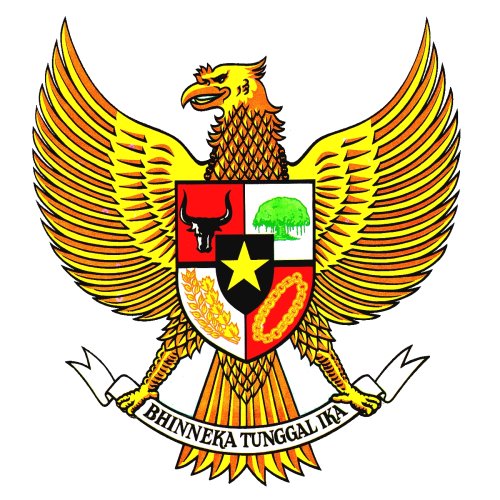 30/10/2018
Materi Studi Konstitusi By Tatik Rohmawati, S.IP.,M.Si.
2
BENTUK NEGARA
Bentuk negara dapat dibedakan menjadi dua yaitu:
Negara kesatuan (Unitrisme) : yaitu negara yang bersusunan tunggal.
Negara serikat/federasi (Bondstaat) :yaitu negara yang bersusunan jamak
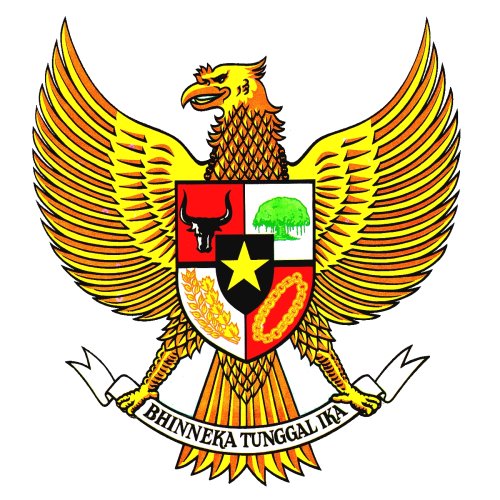 30/10/2018
Materi Studi Konstitusi By Tatik Rohmawati, S.IP.,M.Si.
3
NEGARA KESATUAN
Negara kesatuan adalah negara yang tidak tersusun daripada beberapa negara,melainkan negara itu sifatnya tunggal.maksudnya adalah hanya ada satu negara saja,tidak ada negara di dalam negara.oleh karenanya negara kesatuan tersebut hanya ada satu pemerintahan pusat saja yang mempunyai kewenangan tertinggi dalam segala pemerintahannya.
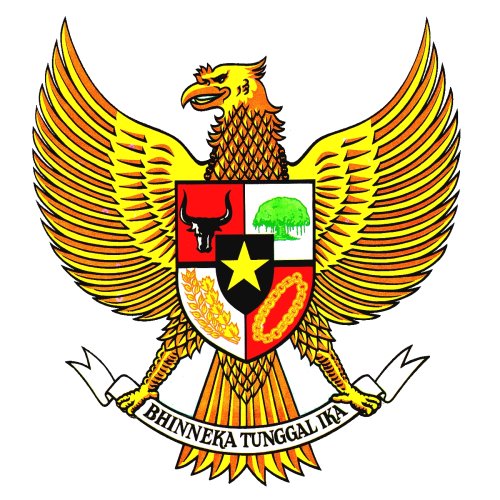 30/10/2018
Materi Studi Konstitusi By Tatik Rohmawati, S.IP.,M.Si.
4
BENTUK NEGARA KESATUAN
Negara kesatuan dengan sistim sentralisasi,yaitu dimana segala urusan pemerintahan semuanya diatur oleh pemerintah pusat,sedangkan pemerintah daerah tidak mempunyai kewenangan untuk mengatur,jadi tinggal melaksanakan apa yang telah dilaksanakan oleh pemerintah pusat saja.
Negara kesatuan dengan sistim Desentralisasi,yaitu bahwa kepada pemerintah daerah itu diberikan kewenangan untuk mengatur dan mengurus rumah tangganya sendiri (otonom).
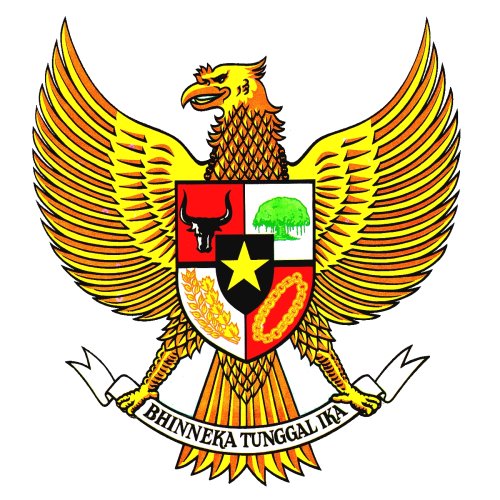 30/10/2018
Materi Studi Konstitusi By Tatik Rohmawati, S.IP.,M.Si.
5
NEGARA SERIKAT (BONDSTAAT)
Negara serikat adalah negara yang tersusun dari beberapa negara yang semula berdiri sendiri-sendiri,kemudian negara-negara tersebut mengadakan ikatan kerja sama yang efektif tetapi negara-negara tersebut masih menginginkan adanya wewenang yang dapat diurusnya sendiri.
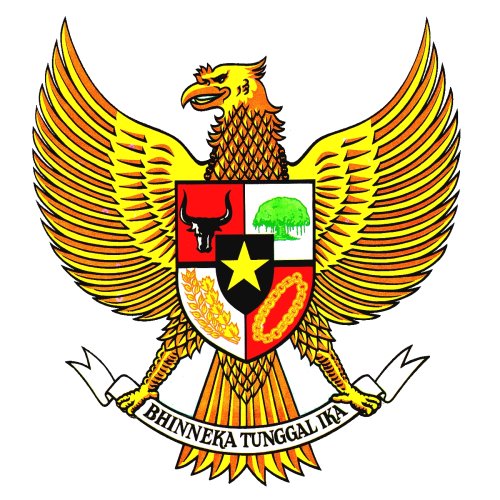 30/10/2018
Materi Studi Konstitusi By Tatik Rohmawati, S.IP.,M.Si.
6
NEGARA SERIKAT (BONDSTAAT)
Negara serikat/federasi ada dua jenis pemerintahan yaitu :
Pemerintah Federal yang bertindak sebagai pemerintah gabungan/pusat
Pemerintah negara bagian.
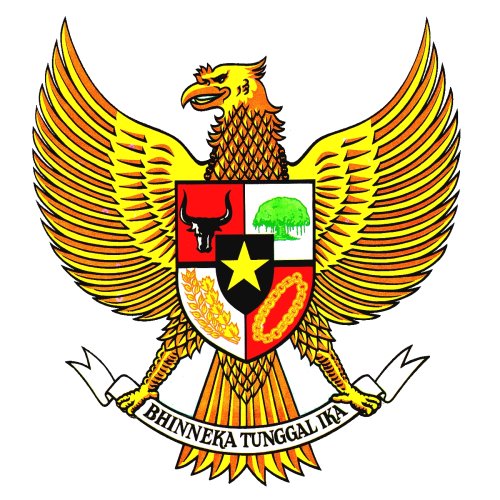 30/10/2018
Materi Studi Konstitusi By Tatik Rohmawati, S.IP.,M.Si.
7
Negara federasi dapat dibedakan menjadi dua jenis yaitu :
Negara serikat (Bondstaat)
Perserikatan negara (Statenbond)
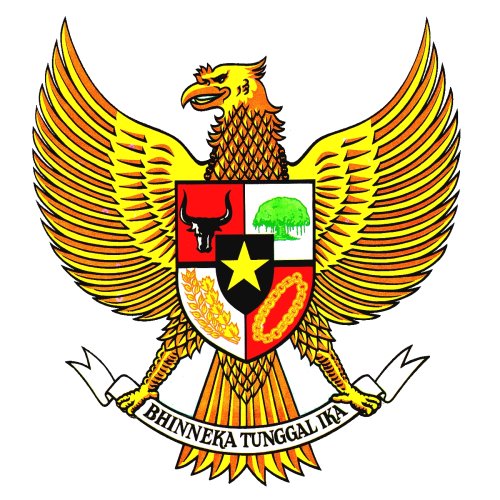 30/10/2018
Materi Studi Konstitusi By Tatik Rohmawati, S.IP.,M.Si.
8
Perbedaan pengertian antara Negara serikat dengan perserikatan negara berdasarkan pendapat para ahli yaitu :
George Jellinek :Di negara serikat,ukuran yang dipakai adalah dimana “letak kedaulatan” tersebut.apabila kedaulatan negara terletak pada federasi maka negaranya disebut sebagai negara serikat (Bondstaat). namun sebaliknya apabila kedaulatan negara tersebut terletak pada negara-negara bagian,maka negara yang demikian disebut Perserikatan negara (Staten Bond)
30/10/2018
Materi Studi Konstitusi By Tatik Rohmawati, S.IP.,M.Si.
9
Perbedaan pengertian antara Negara serikat dengan perserikatan negara berdasarkan pendapat para ahli yaitu :
Prof.Kranenburg : Kriteria yang dipergunakan adalah dapat atau tidaknya pemerintah federal tersebut membuat atau mengeluarkan peraturan-peraturaan hukum yang langsung mengikat terhadap warga negara dari negara bagian tersebut.jika peraturan yang dikeluarkan oleh pemerintah gabungan atau federal tersebut dapat mengikat secara langsung kepada warga negara bagian tersebut maka disebut negara serikat.tetapi sebaliknya apabila peraturan hukum yang dibuat  oleh pemerintah federal tersebutdapat secara langsung mengikat warga negara di negara bagian tersebut maka disebut dengan perserikatan negara (staten bond).
30/10/2018
Materi Studi Konstitusi By Tatik Rohmawati, S.IP.,M.Si.
10
BENTUK PEMERINTAHAN
Bentuk pemerintahan adalah hal yang menerangkan struktur organisasi dan fungsi pemerintahannya saja dengan tidak menyinggung struktur daerah maupun penduduknya.dengan kata lain  bahwa bentuk pemerintahan tersebut melukiskan bekerjanya organ-organ tertinggi sejauh organ-organ itu mengikuti ketentuan yang tetap.
30/10/2018
Materi Studi Konstitusi By Tatik Rohmawati, S.IP.,M.Si.
11
SISTEM PEMERINTAHAN
Pengertian Sistem Pemerintahan adalah sistem yang terdiri dari berbagai macam komponen di mana tiap-tiap komponen menjadi satu kesatuan yang tidak dapat dipisahkan, menjadi satu tatanan yang utuh. Masing-masing komponen menjalin kerja sama yang kuat, memiliki keterikatan satu sama lain yang pada pokoknya mempunyai satu tujuan dan satu fungsi dari pemerintahan.
30/10/2018
Materi Studi Konstitusi By Tatik Rohmawati, S.IP.,M.Si.
12
MACAM-MACAM SISTEM PEMERINTAHAN
Sistem Pemerintahan Presidensial
Negara republik menganut sistem ini. Sistem yang memilih kekuasaan eksekutif lewat pemilihan umum. Pada sistem ini rakyatlah yang memilih siapa presidennya. Nantinya presiden akan menjalankan perannya sebagai kepala negara sekaligus kepala pemerintahan.
Memiliki kewenangan memilih dan mengangkat pejabat-pejabat pemerintahan. Presiden juga mendapatkan jaminan konstitusi sehubungan kewenangannya dalam bidang legislatif. Negara Indonesis menganut sistem ini.
30/10/2018
Materi Studi Konstitusi By Tatik Rohmawati, S.IP.,M.Si.
13
MACAM-MACAM SISTEM PEMERINTAHAN
2. Sistem Pemerintahan Parlementer
Di sistem ini parlemennya memegang peranan yang sangat penting. Perdana menteri dipilih dan diangkat oleh parlementer. Demikian pula sebaliknya parlemen bisa memberhentikannya dengan cara memberikan statement “mosi tidak percaya".
Di dalam sistem parlemen dimungkinkan ada perdana menteri dan presiden namun di sini presiden hanya bertindak selaku kepala negara. Negara Jepang, Malaysia, Belanda adalah negara-negara yang memegang sistem ini.
30/10/2018
Materi Studi Konstitusi By Tatik Rohmawati, S.IP.,M.Si.
14
MACAM-MACAM SISTEM PEMERINTAHAN
3. Sistem pemerintahan Semi Presidensial
Merupakan gabungan dari sistem Presidensial dan Parlementer. Karena presidennya dipilih oekh rakyat menjadikannya memiliki kekuasaan yang luas dan kuat. Bersama-sama dengan perdana menteri presiden menjalankan kekuasaannya. Yang menganut sistem ini adalah negara Perancis.
30/10/2018
Materi Studi Konstitusi By Tatik Rohmawati, S.IP.,M.Si.
15
MACAM-MACAM SISTEM PEMERINTAHAN
4. Sistem Pemerintahan Komunis
Dalam sistem komunis semua sistem pemerintahan dikendalikan penuh oleh partai komunis. Partai komunis ini bertindak anti kapitalis. Kekuasaan akan berlangsung secara penuh, tidak mengakui kepemilikan akumulasi modal pada individu.
30/10/2018
Materi Studi Konstitusi By Tatik Rohmawati, S.IP.,M.Si.
16
MACAM-MACAM SISTEM PEMERINTAHAN
5. Sistem pemerintahan Demokrasi Liberal
Kebebasan individu sangat ditonjolkan dalam sistem ini. Demokrasi liberal disebut juga dengan demokrasi konstitusional. Individu akan dilindungi hak-haknya oleh undang-undang atau konstitusi. Apapun keputusan yang diambil oleh pemerintah jangan sampai melanggar kebebasan individu. Amerika Serikat dan negara-negara persemakmuran menjalankan sistem ini.
30/10/2018
Materi Studi Konstitusi By Tatik Rohmawati, S.IP.,M.Si.
17
MACAM-MACAM SISTEM PEMERINTAHAN
6. Sistem Pemerintahan Liberal
Liberal di sini maksudnya bebas. Kebebasan dalam segala hal, persamaan hak-hak dan berpolitik. Sistem liberal sangat menentang keras adanya pembatasan yang dilakukan oleh pemerintah dan agama.
30/10/2018
Materi Studi Konstitusi By Tatik Rohmawati, S.IP.,M.Si.
18
Terima Kasih
30/10/2018
Materi Studi Konstitusi By Tatik Rohmawati, S.IP.,M.Si.
19